Unit – 6
Field Effect Transistor (FET) And MOSFET
CONSTRUCTION OF JFET
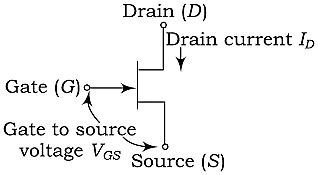 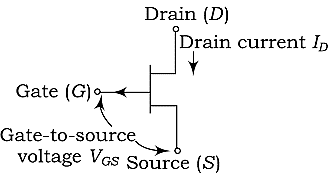 Figure 1: Symbol of n-channel FET
Figure 2: Symbol of p-channel FET
PRINCIPLE OF JFET (n-Channel)
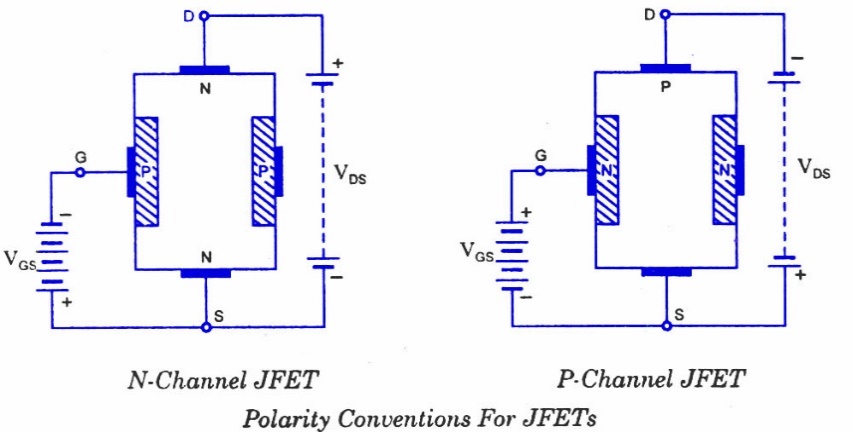 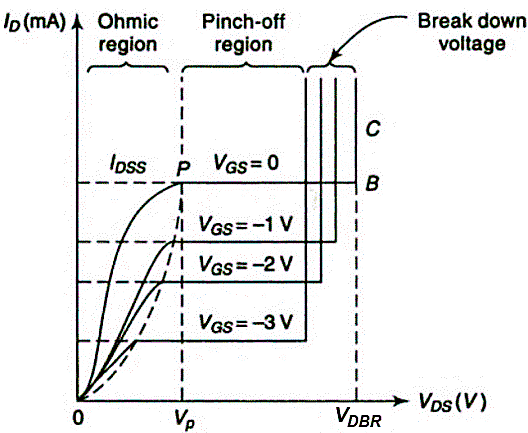 Drain characteristics of JFET
PRINCIPLE OF JFET (n-Channel)
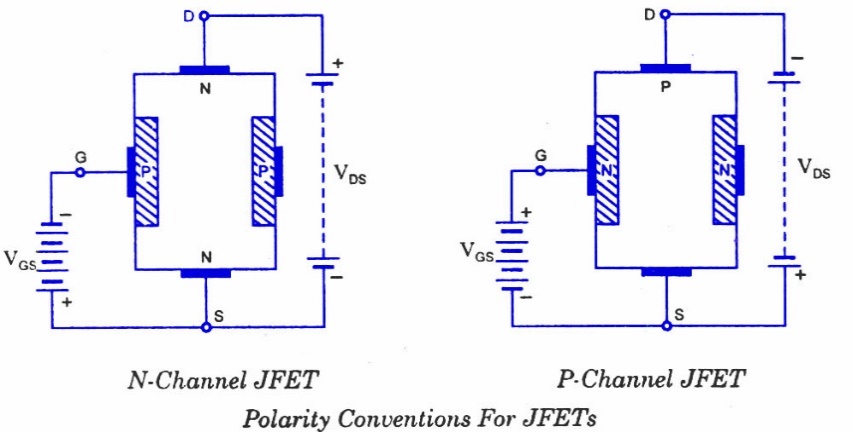 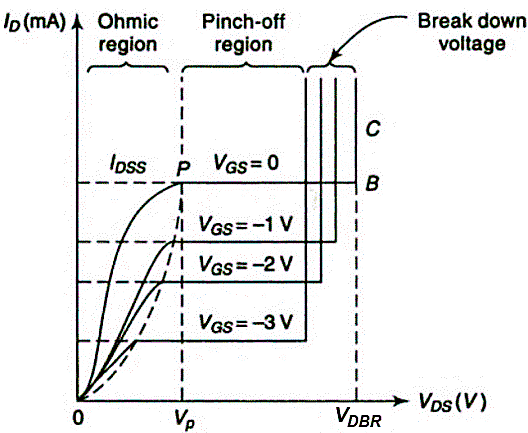 Drain characteristics of JFET
CHARACTERISTICS PARAMETERS OF JFET
Shockley gives the equation of drain characteristics as:
Show that
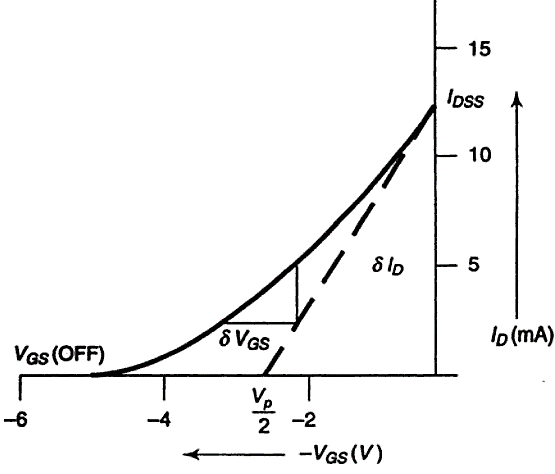 This resembles equation of parabola
Characteristic is parabolic
Equation of Parabola is given as